Наш дружный  класснаш девиз: Один за всех и все за одного
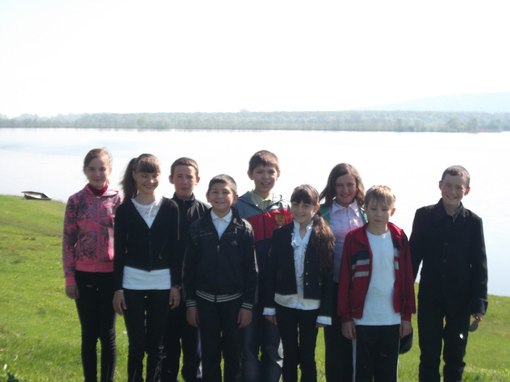 Экологический урок
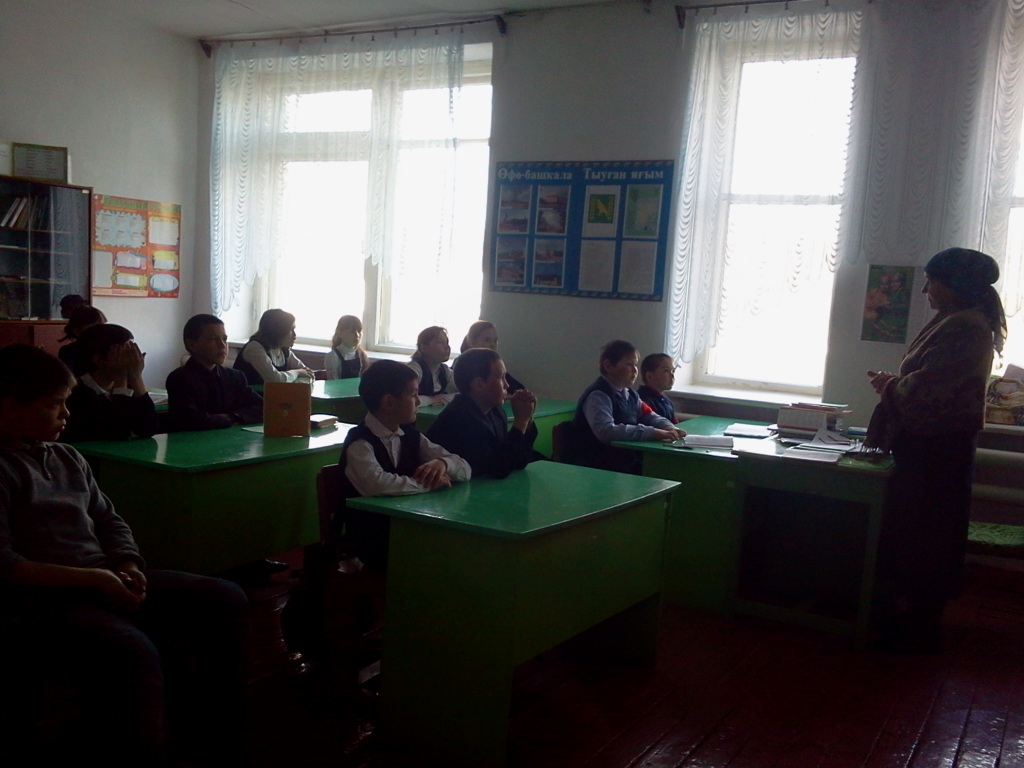 С Новым годом!
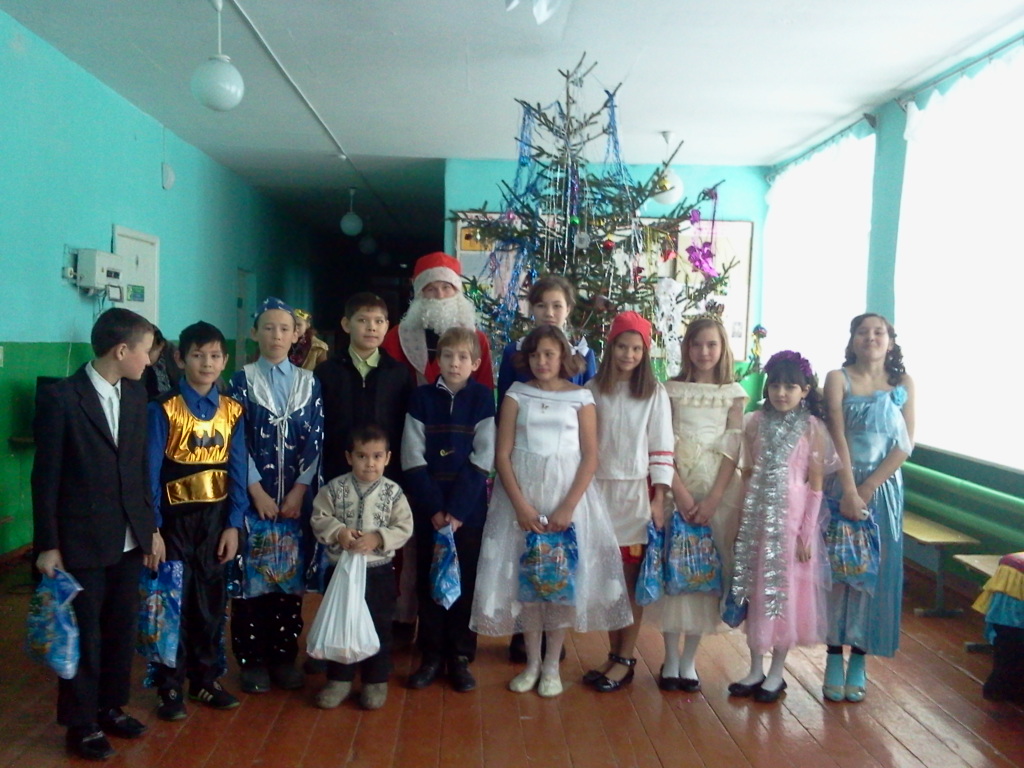 Лыжня румяных- болеем за класс ( 2 место)
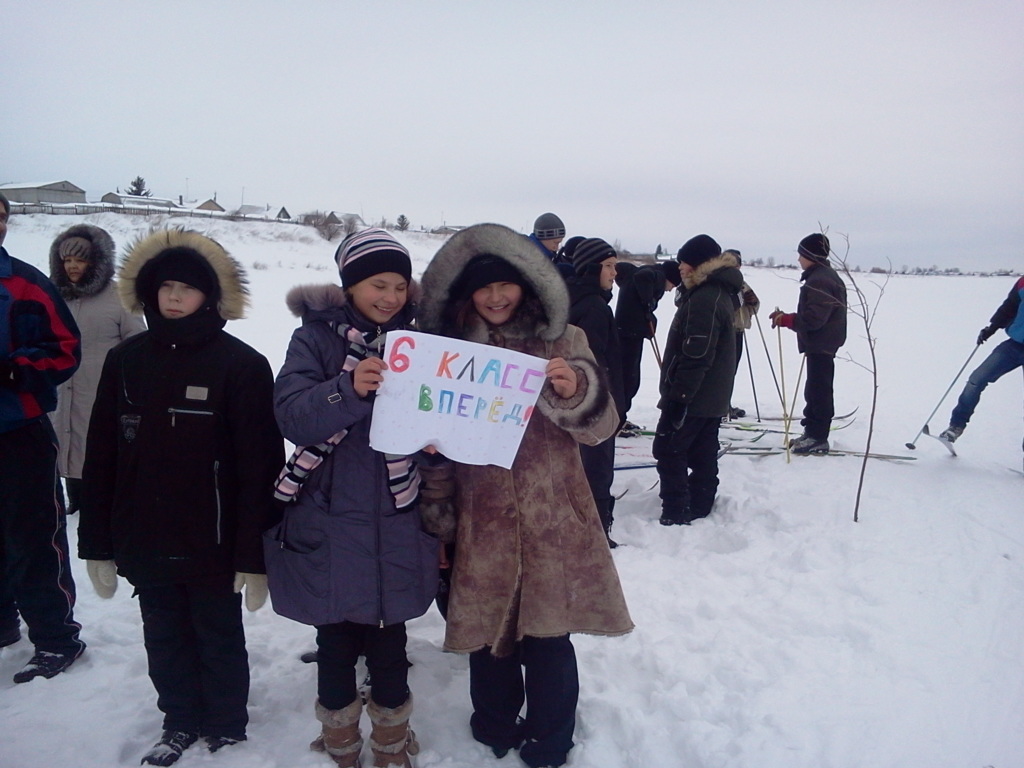 Конкурс патриотической песни- 2 место
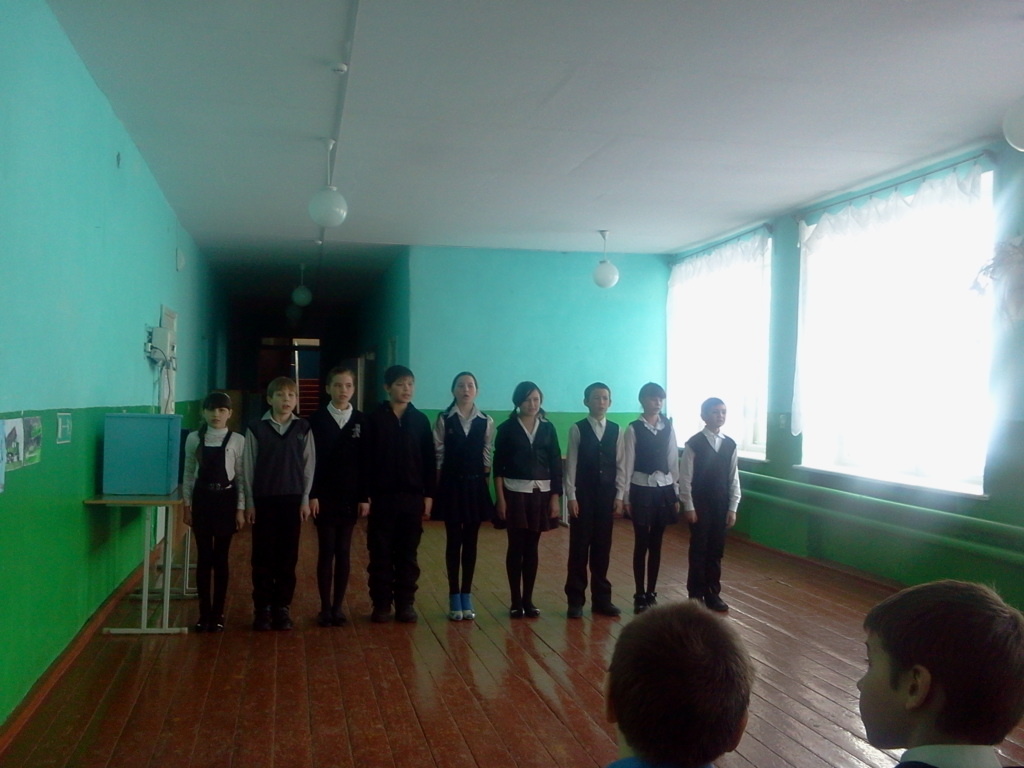 Рыцарский турнир- 1 место
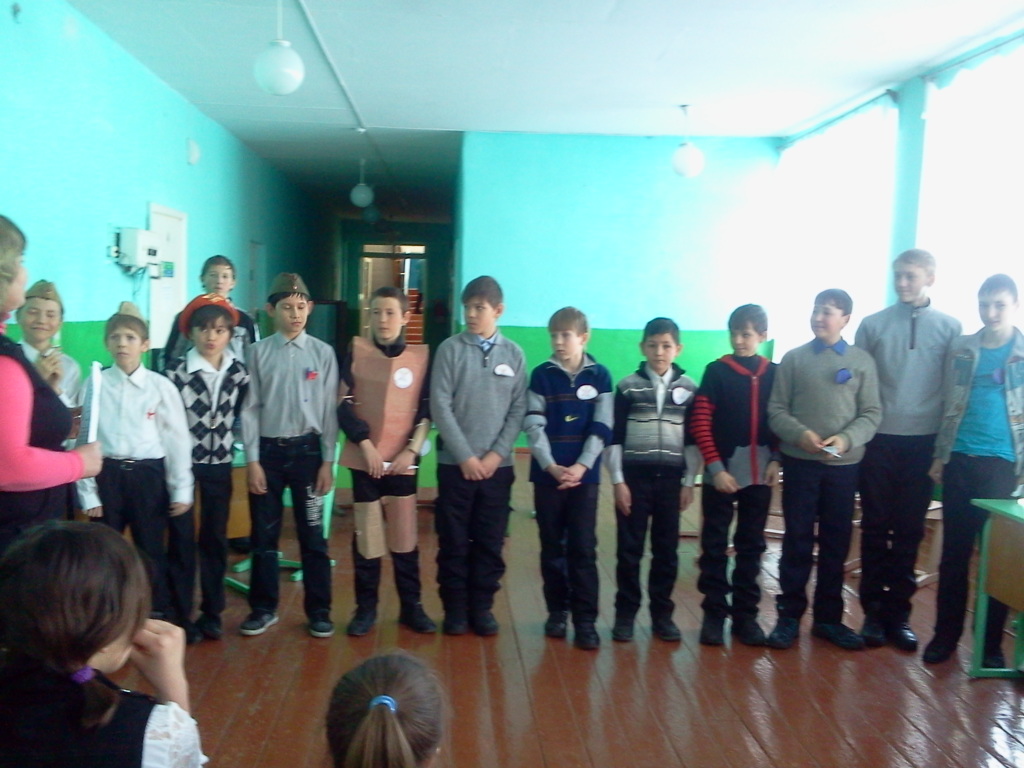 А ну-ка,девочки!
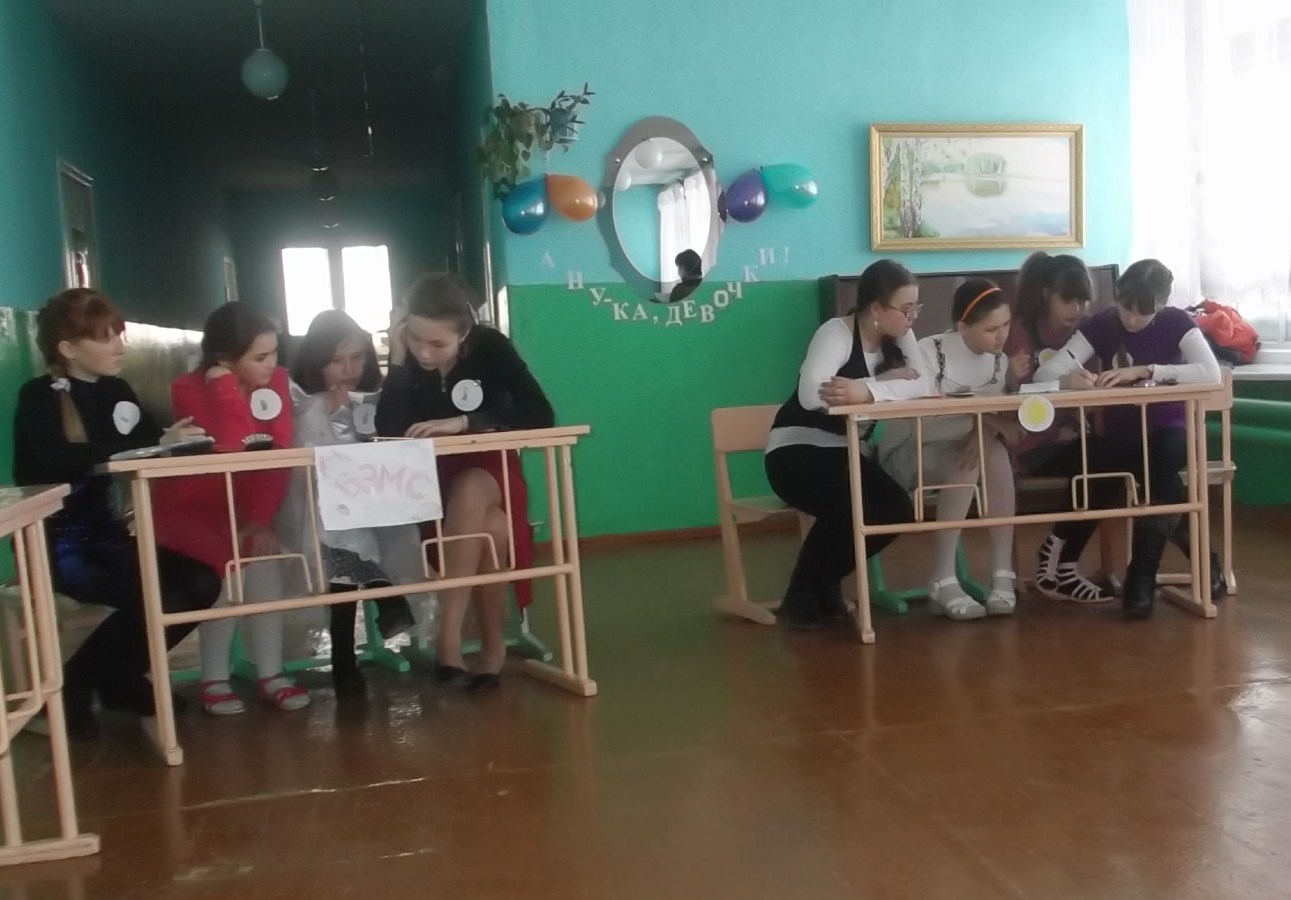 День здоровья
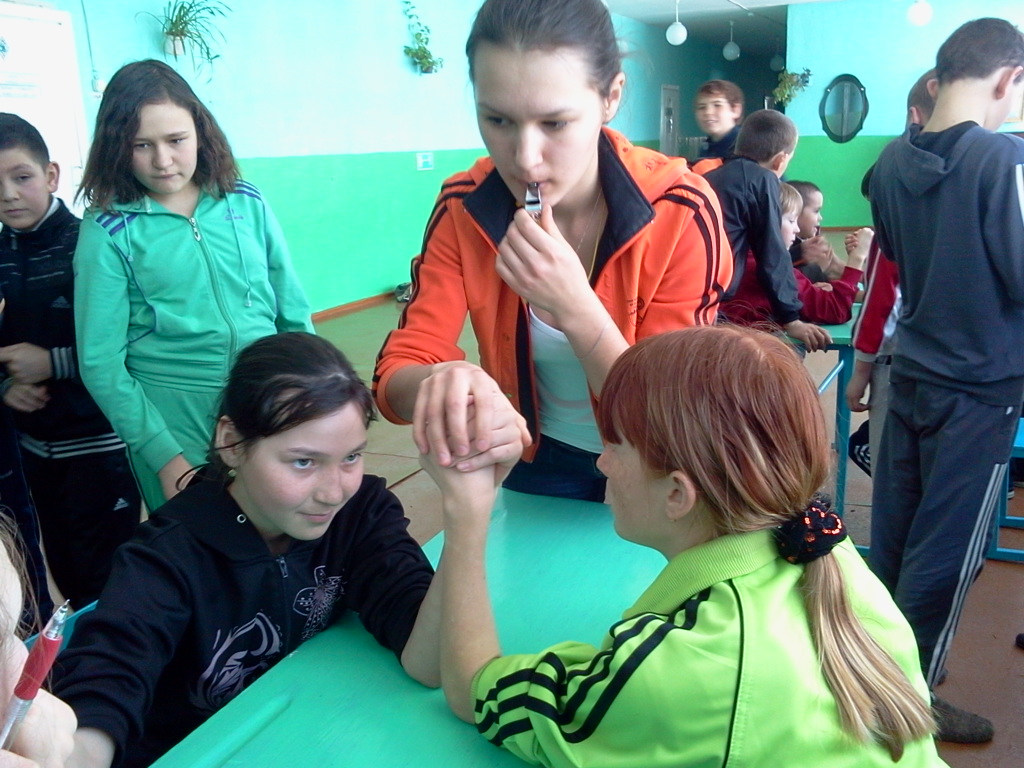 Конкурс рисунков «В здоровом теле-здоровый дух»(работы обучающихся 6 кл)
Субботники
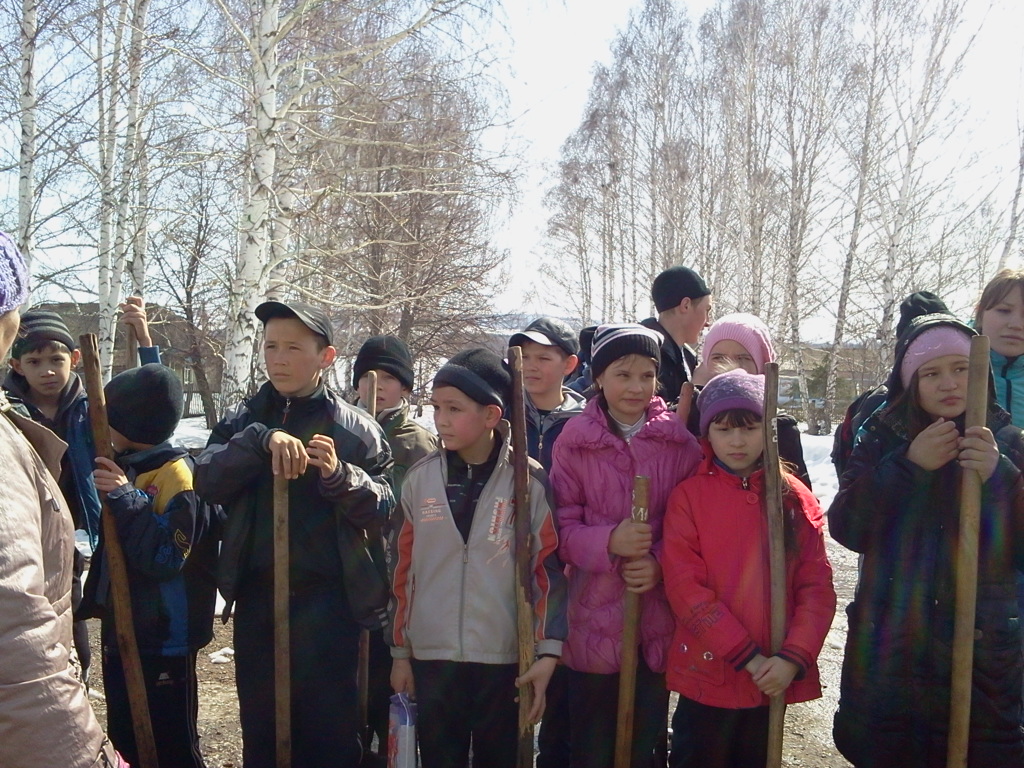 Всегда дружная команда
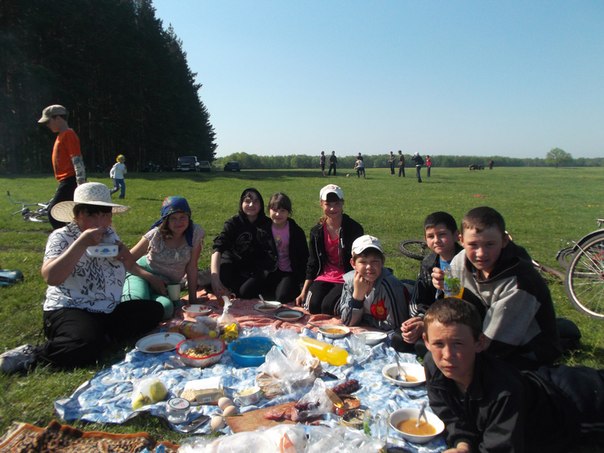